[APP] 전자출결 (Electronic Attendance) > GPS

1.Test  1) Steps
    - login : test11/qwer12!@
    - GPS button clicks
  2) Test case
    a) INMUN_PRO.PRO_SEQ=600       PRO_NM=2024년 8월 사업 프로그램
    b) INMUN_FACI.FACI_SEQ=67010099
        FACI_NM=강남구립 논현정보도서관

2.GPS attend page
  1) 내위치 (my location)
     - I tested APP using Fake GPS. but location value is not changed
     - check if current location(lat/long) is displayed correctly

  2) 강의실 위치 (lecture facility location)
    a) GPS location
      - fix why {classLocation.lat} is not displayed (source: GpsAttend/index.js)

  3) Map
    - display 내위치 (my location) mark
    - display 강의실 (lecture facility) mark (green color) and circle on the map       (currently, lecture facility mark is not displayed)
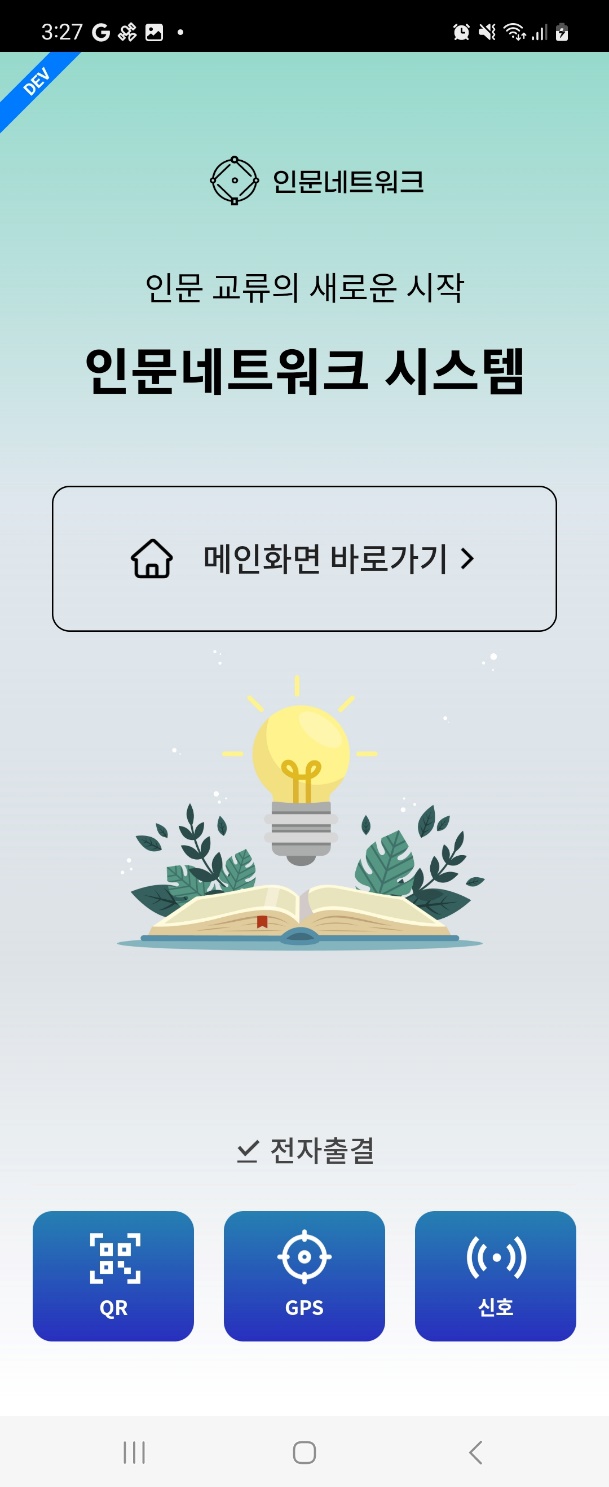 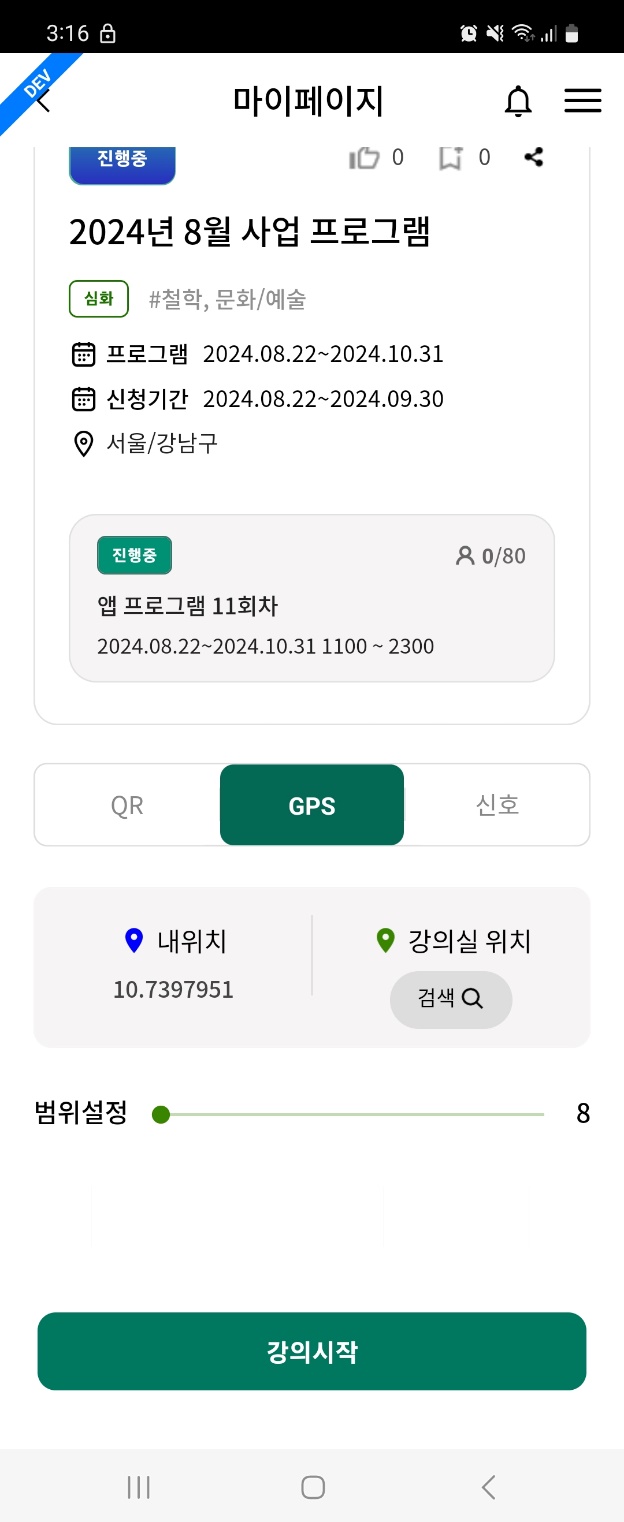 2
1
[Spec]
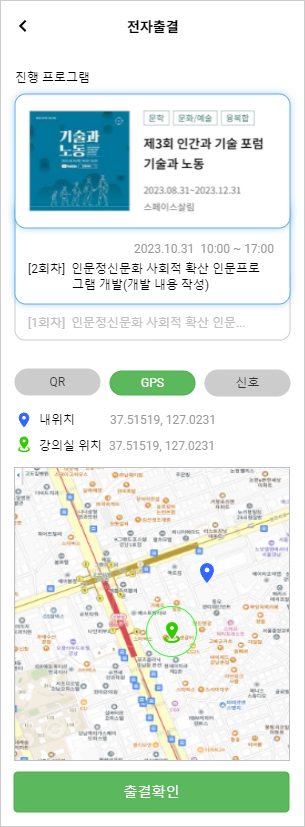 3
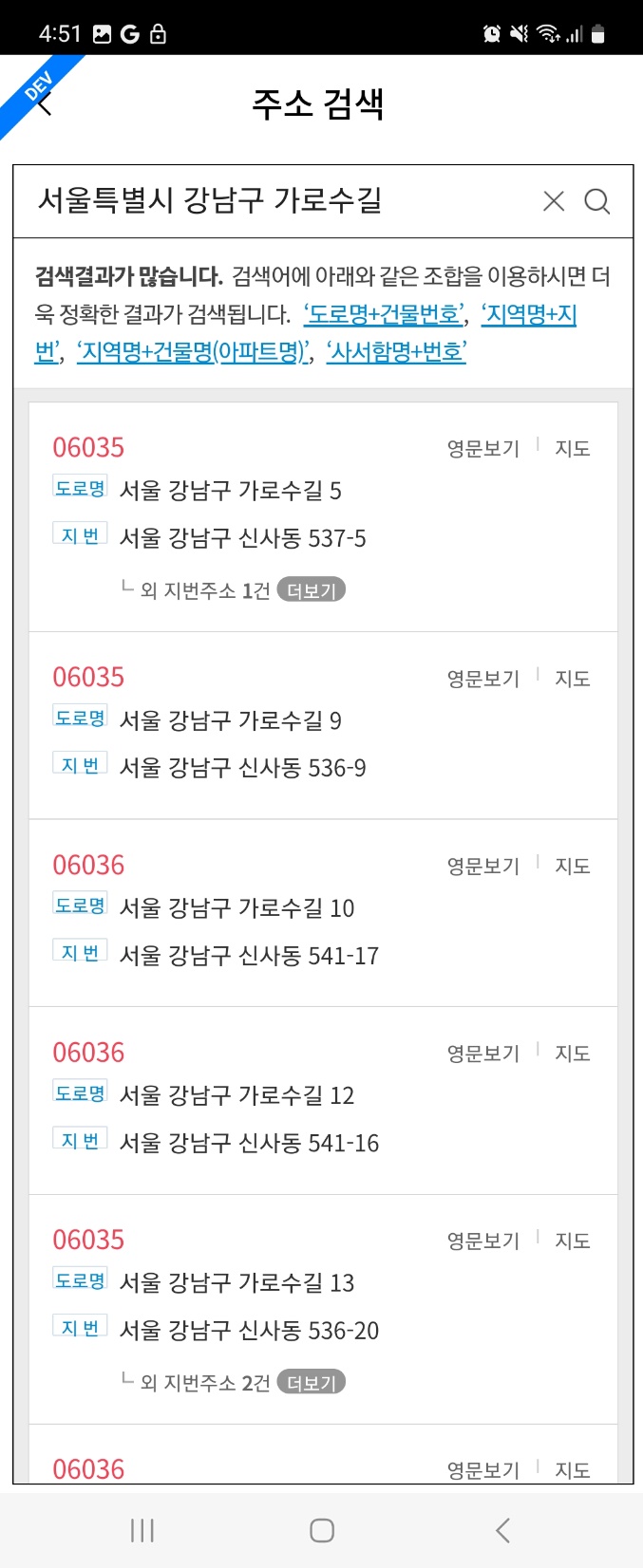 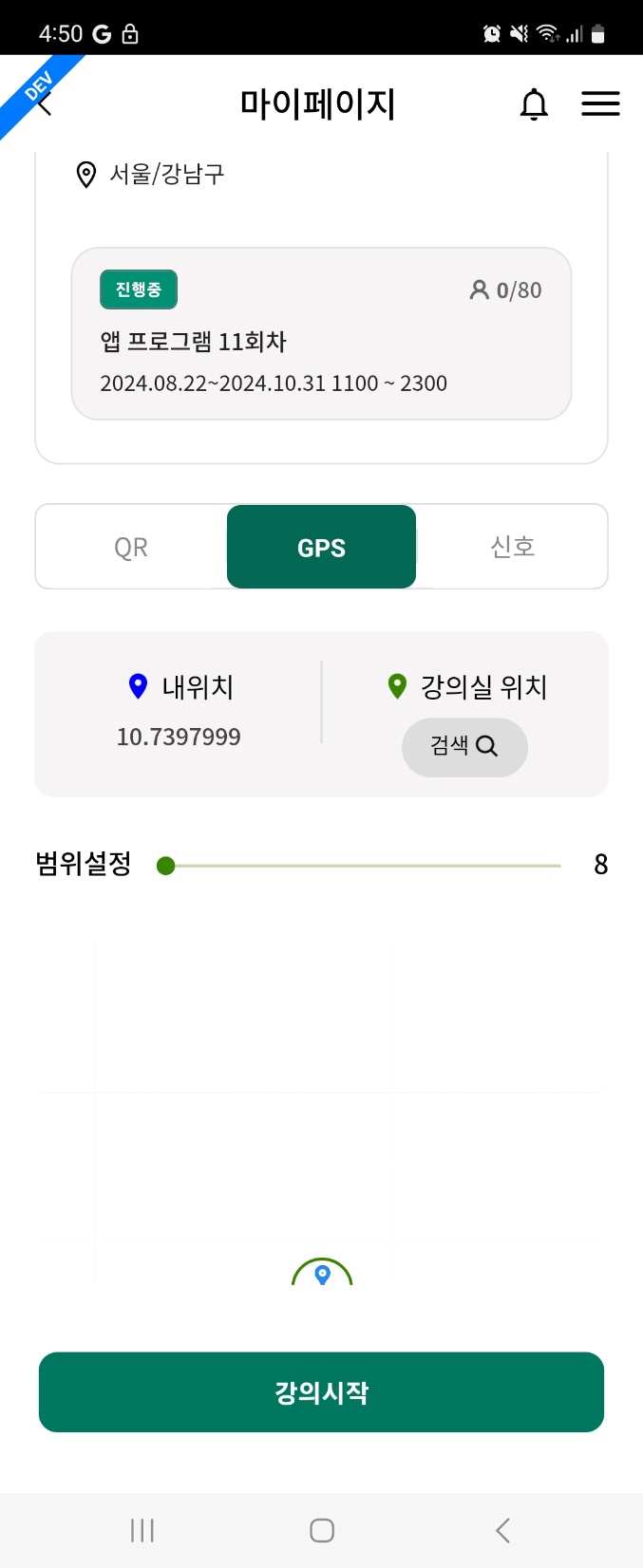 [APP] 전자출결 (Electronic Attendance) > GPS

1.강의실(lecture facility) > 검색 (search) button
  - move to 주소 검색 (search address) page

2.주소 검색 (search address)
  1) if address is selected
    - return page with GPS location of selected address 
     (currently, no action)

    a) 강의실 위치
      - show GPS location with selected address
    b) map 
     - same with p1 > 2-3)     - but 강의실 (lecture facility) mark & circle is displayed with selected address